Driving a Car – Driving the Hiring Process
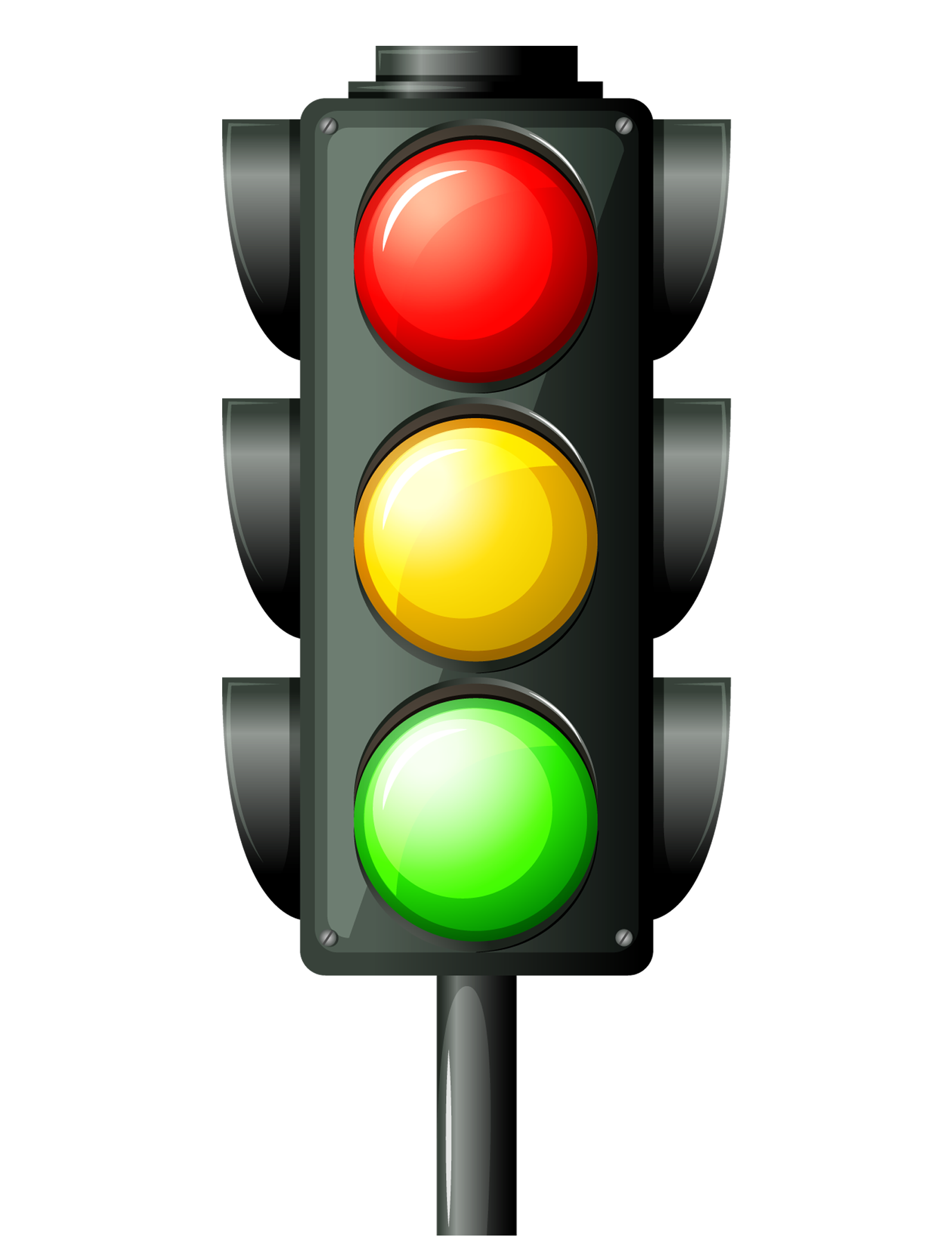 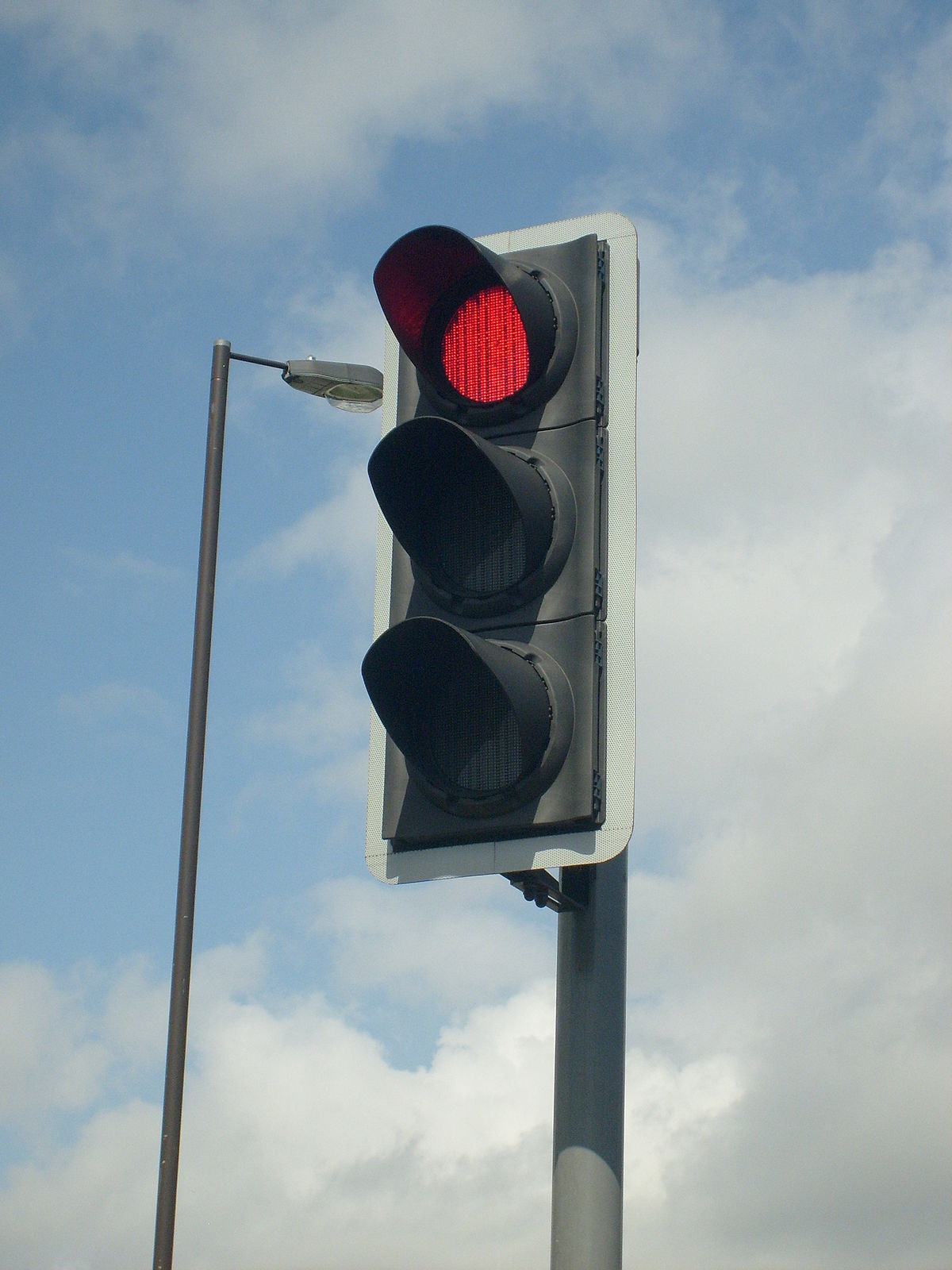 Recruitment Skills - GO
Preparation of materials -  Job description, resumes
Interview guide (adhere to Human Rights Code) – open ended, unbiased & consistent
Preparation of Interviewer & candidates - logistics
Use Buddy system to minimize biases in interviews
Thorough background checking
Follow up with all candidates
Blind Spots – STOP  

Rush the process
Snap decisions
Biased “like me” candidates
Inadequate background checking
This Photo by Unknown Author is licensed under CC BY-NC
This Photo by Unknown Author is licensed under CC BY-SA
This Photo by Unknown Author is licensed under CC BY-SA